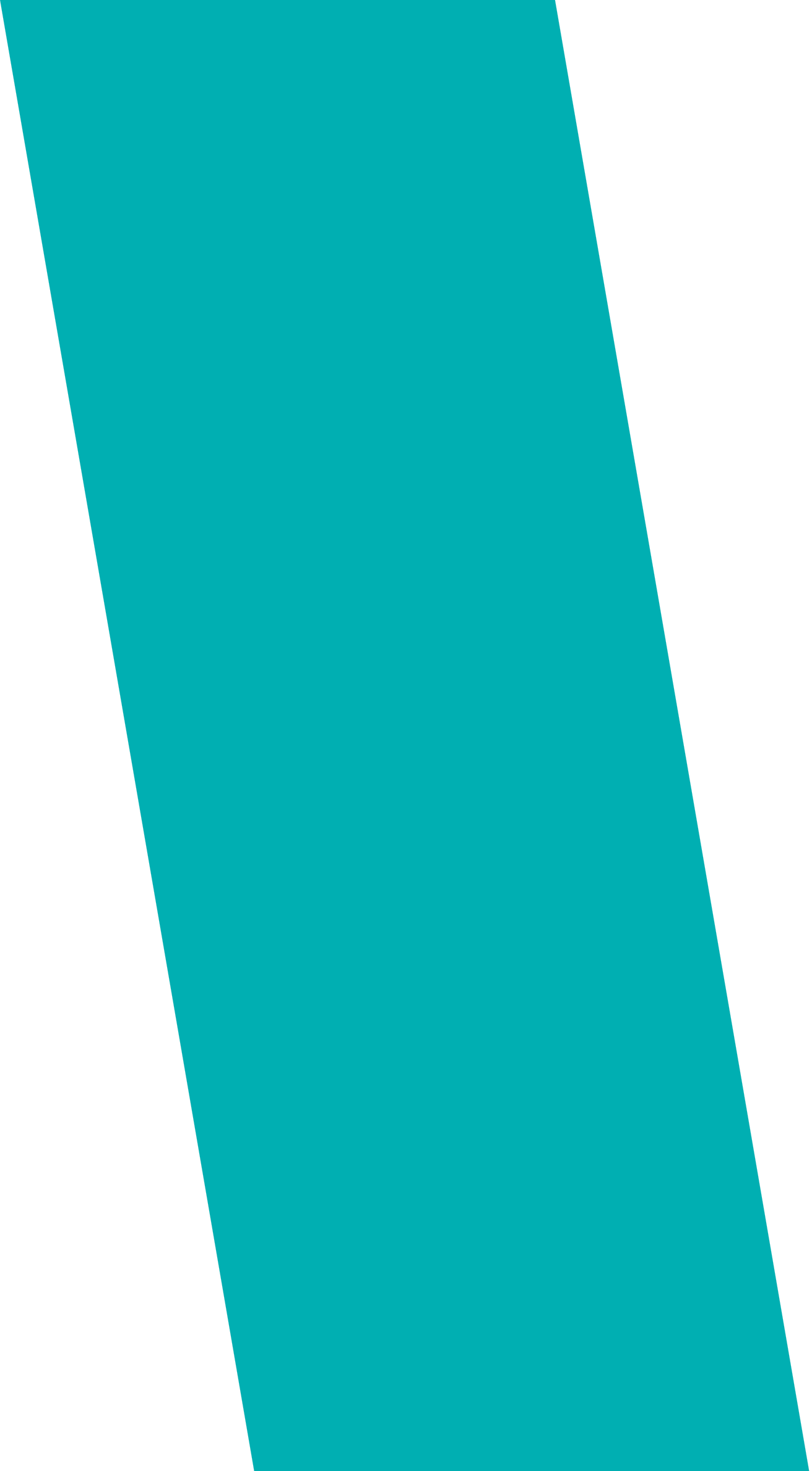 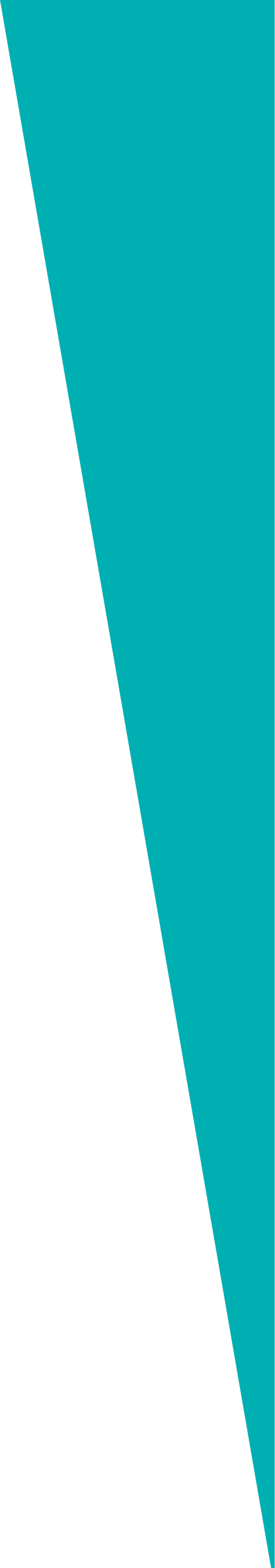 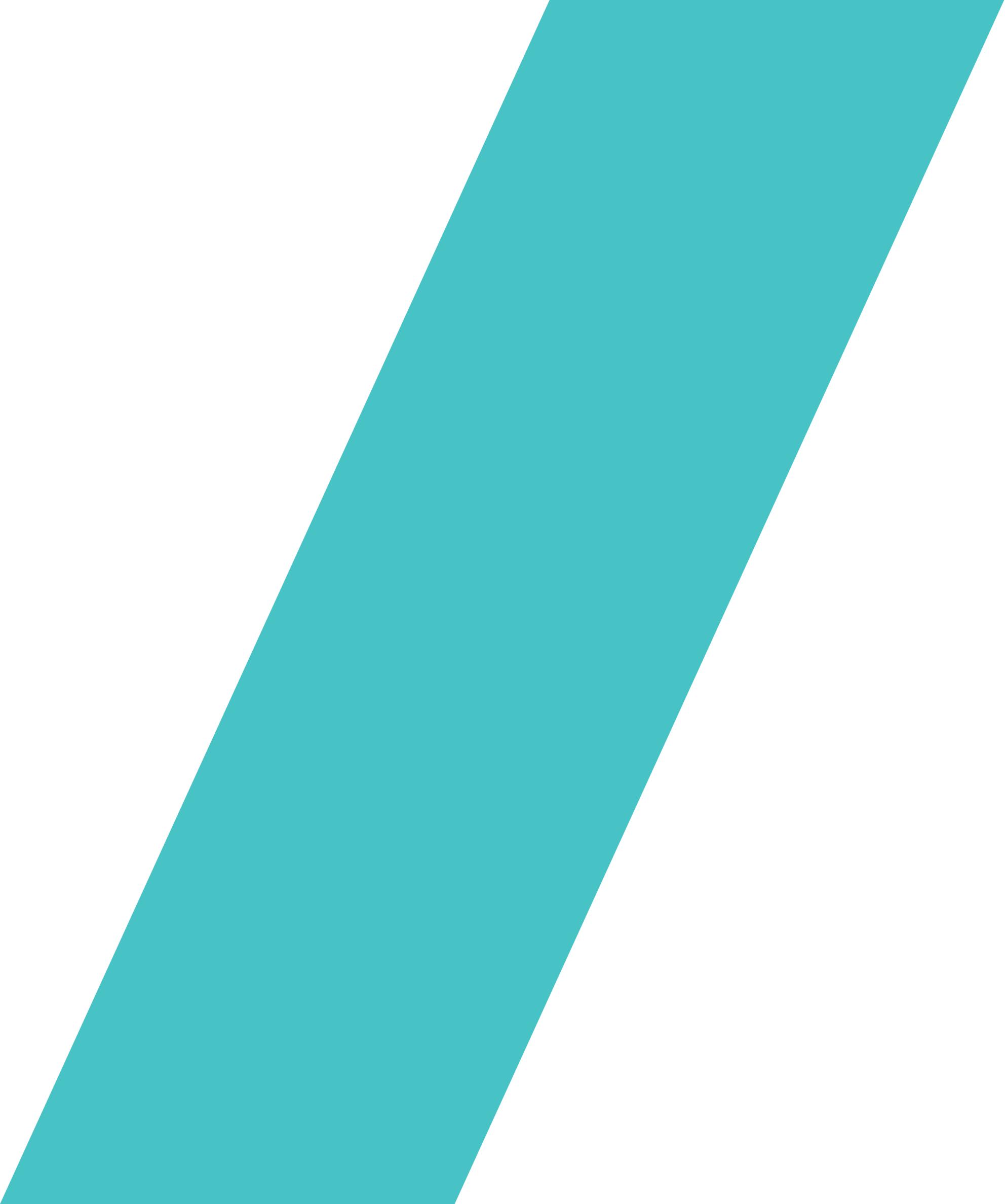 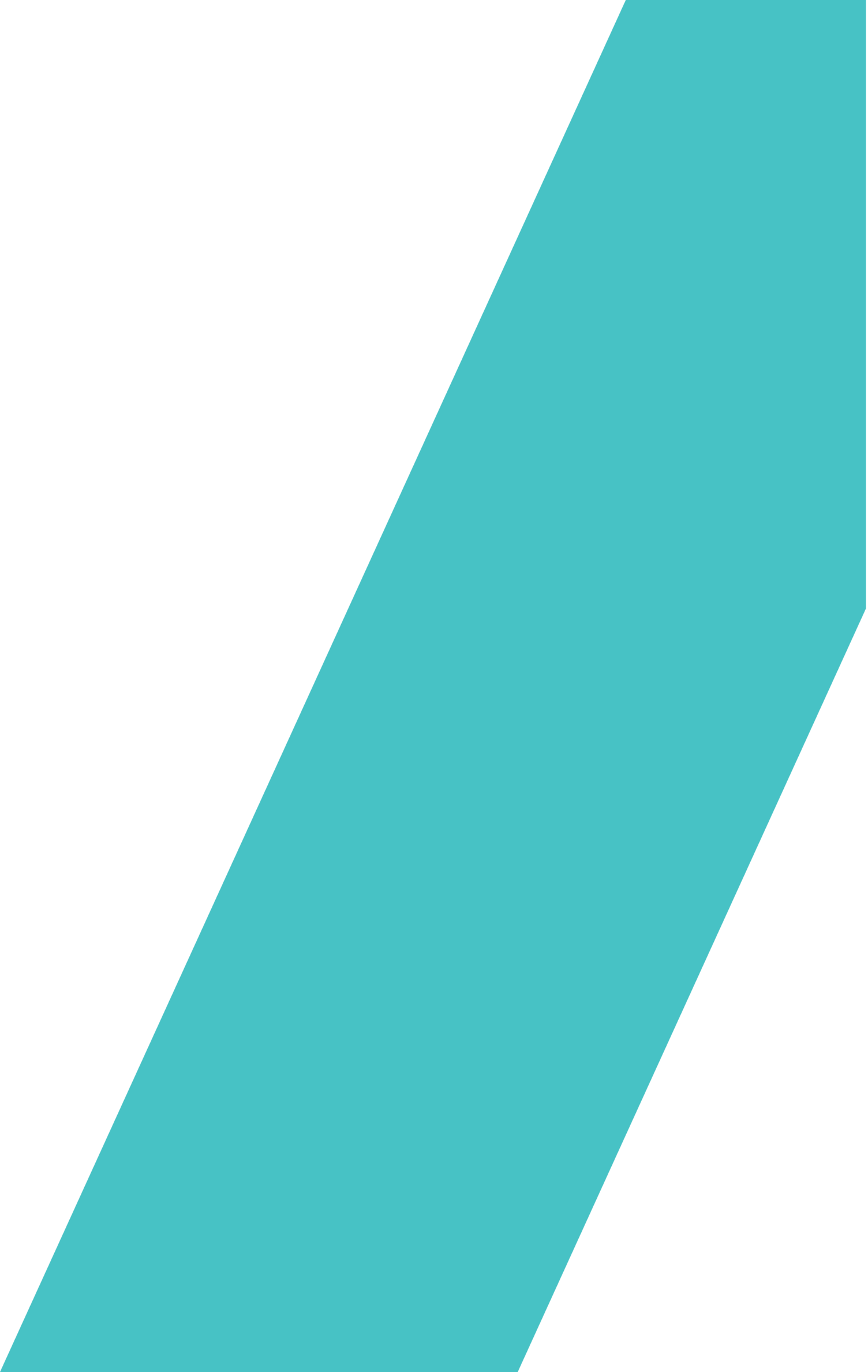 医療法人の定款変更について
[Speaker Notes: 本資料は、医療法人の事業承継に関連する定款変更について、重要性や手続きの流れ、注意点を詳細に解説します。]
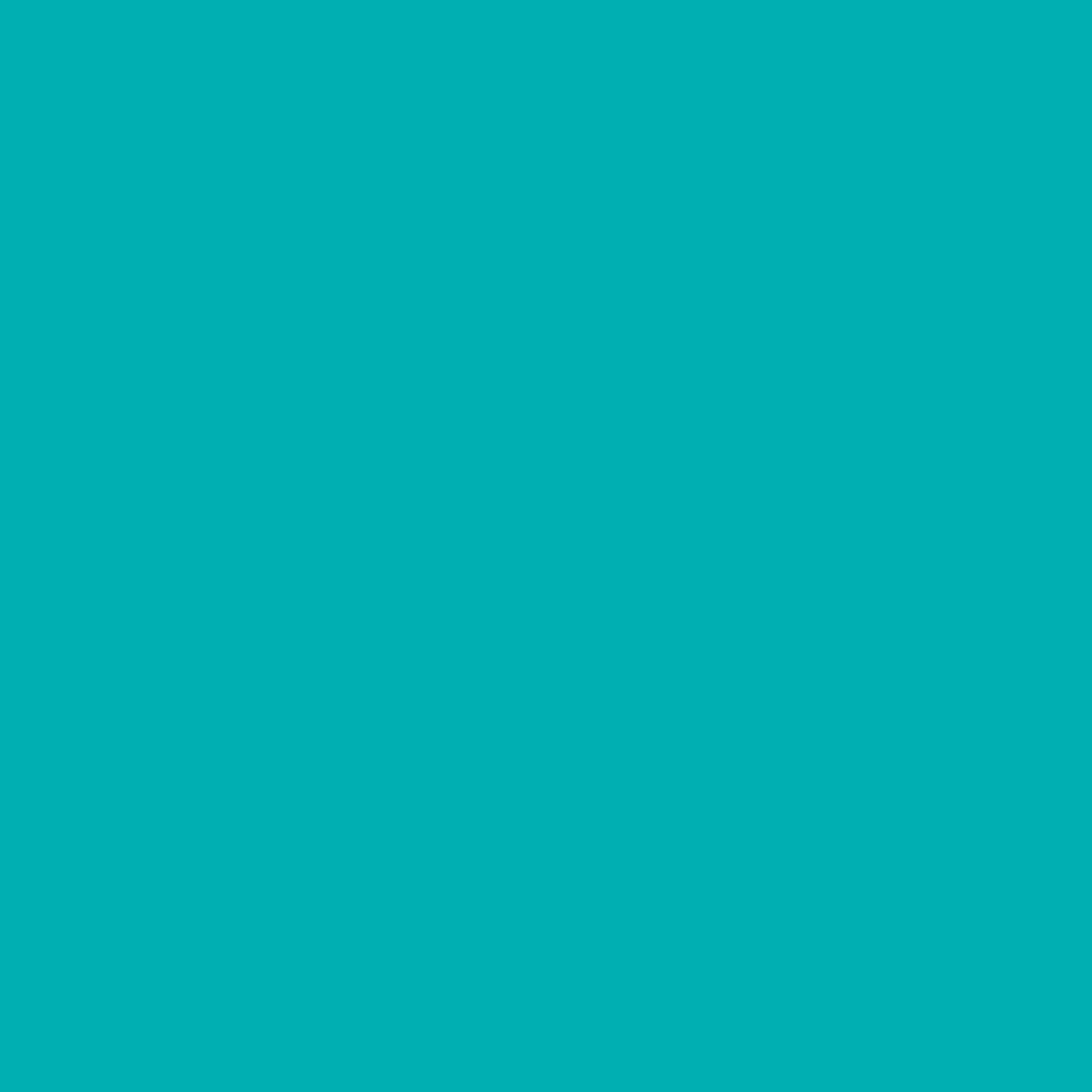 医療法人の定款とは？
定款は医療法人の設立時に作成される規約であり、法人の目的や組織、運営の基本指針を示しています。
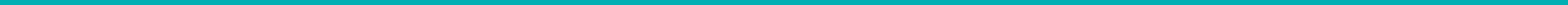 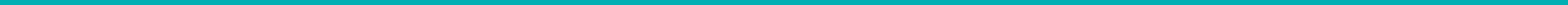 定款の記載内容
定款の役割
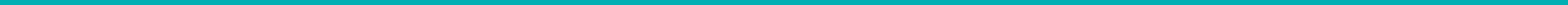 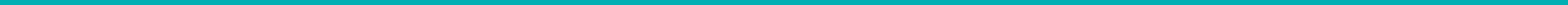 定款は医療法人の設立時に作成され、法人の目的や組織構造、運営方針を規定する基本的な指針です。医療法人の活動の基盤となります。
定款には法人名や所在地、目的、設立の趣旨、役員構成、資産、会計に関する事項が記載されます。これらは法人の方向性を示します。
[Speaker Notes: 定款は医療法人の設立時に作成される基本規約で、目的や組織、運営に関する指針を示します。]
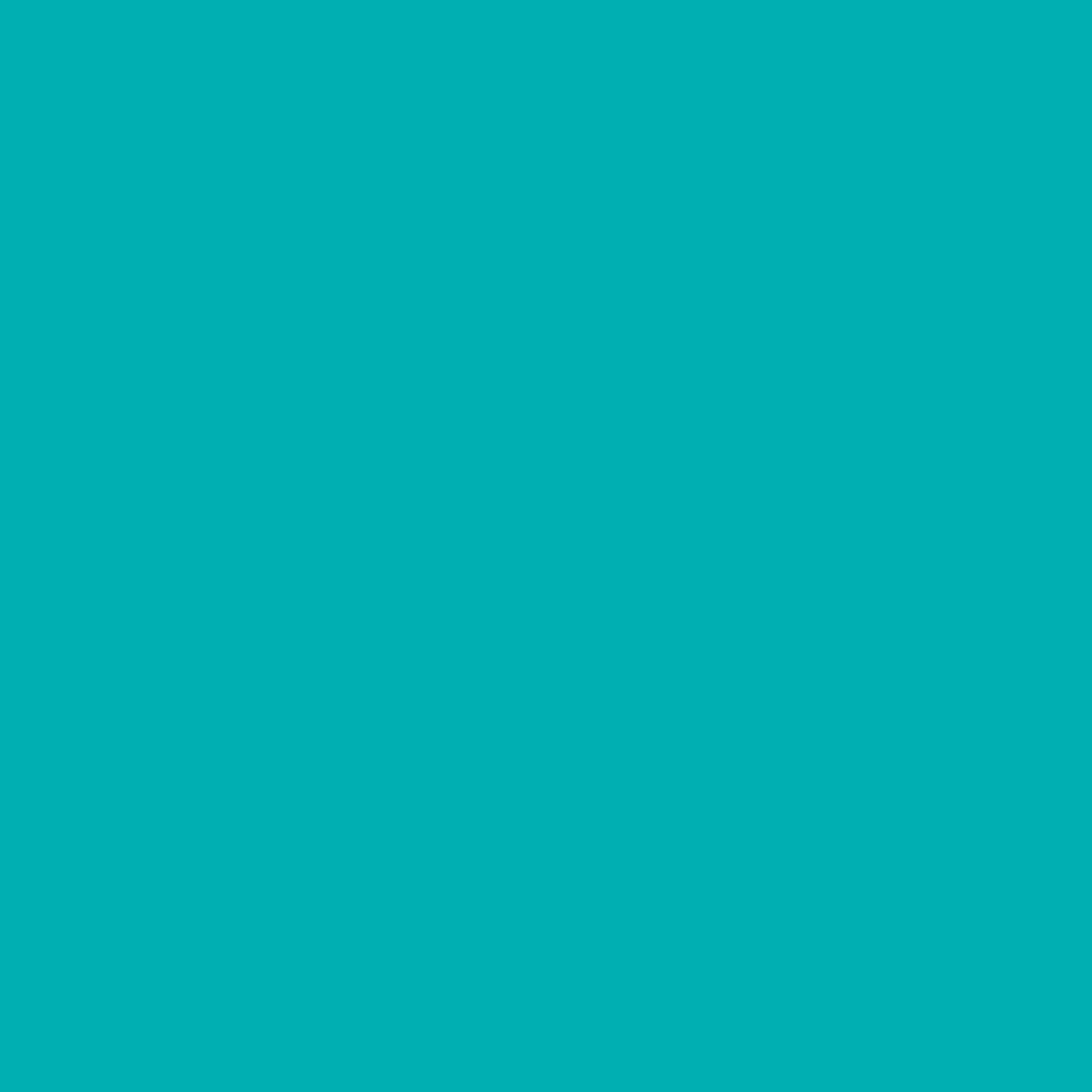 定款変更を行う理由
定款変更は、事業拡大や組織再編、役員交代など医療法人の戦略的変化に不可欠です。
事業内容の変更
01
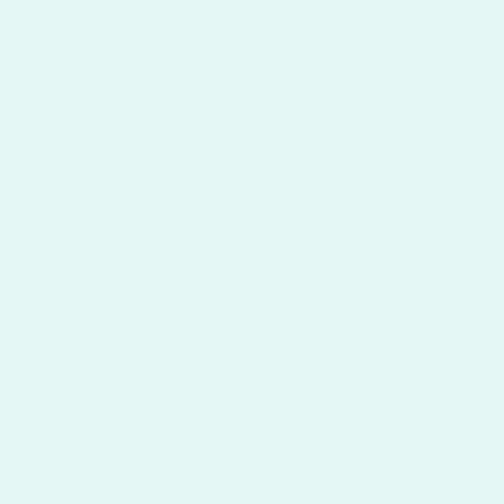 事業の多様化に伴い、定款に新たな事業内容を追加し、法人の成長を図ります。事業継続性を保ちながら、柔軟な運営が期待できます。
役員の交代
02
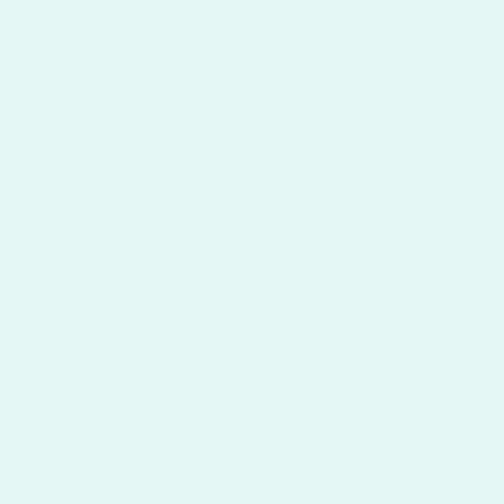 新しい経営陣の必要性に応じて、定款は役員の職務や任期を更新します。法人ガバナンスを強化し、信頼される組織づくりを実現します。
法人統合や分割
03
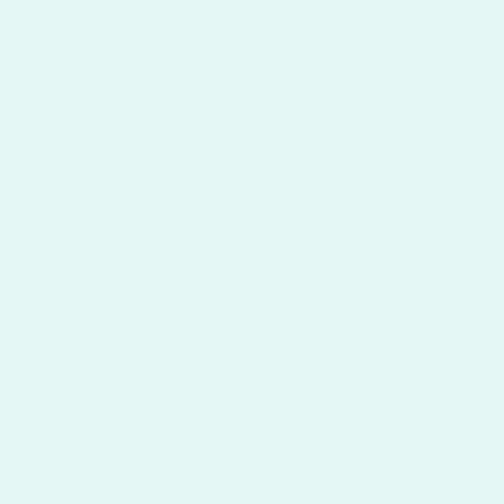 法人の統合や分割に合わせて、定款を修正し、円滑な組織運営を確保します。効率的な資源配分が可能になり、競争力が向上します。
[Speaker Notes: 事業内容や役員の変更、法人統合などにより、定款を変更する必要がある場合があります。]
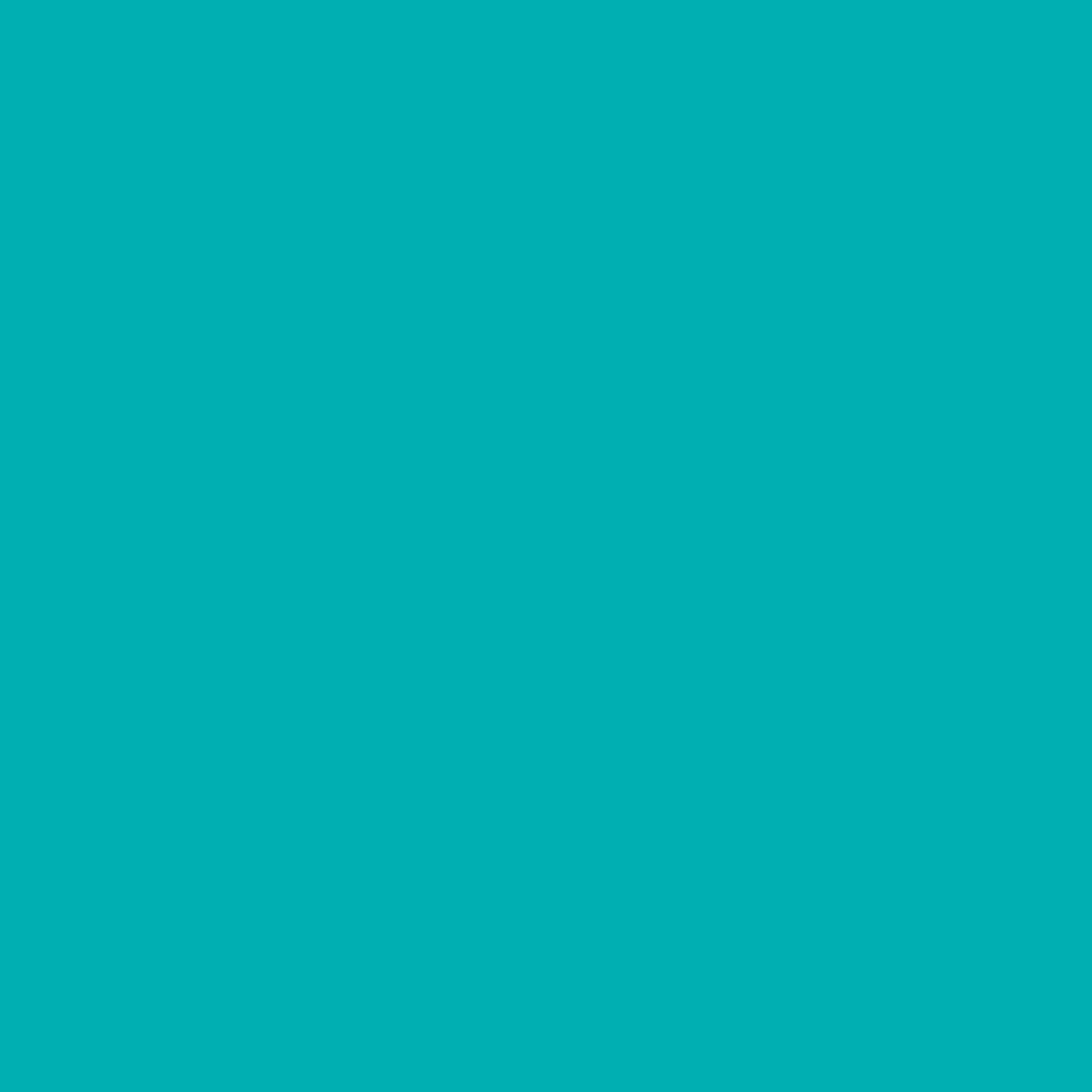 定款変更の手続きの流れ
医療法人の定款変更は、4つの主要ステップからなり、適切な準備と進行が必要です。
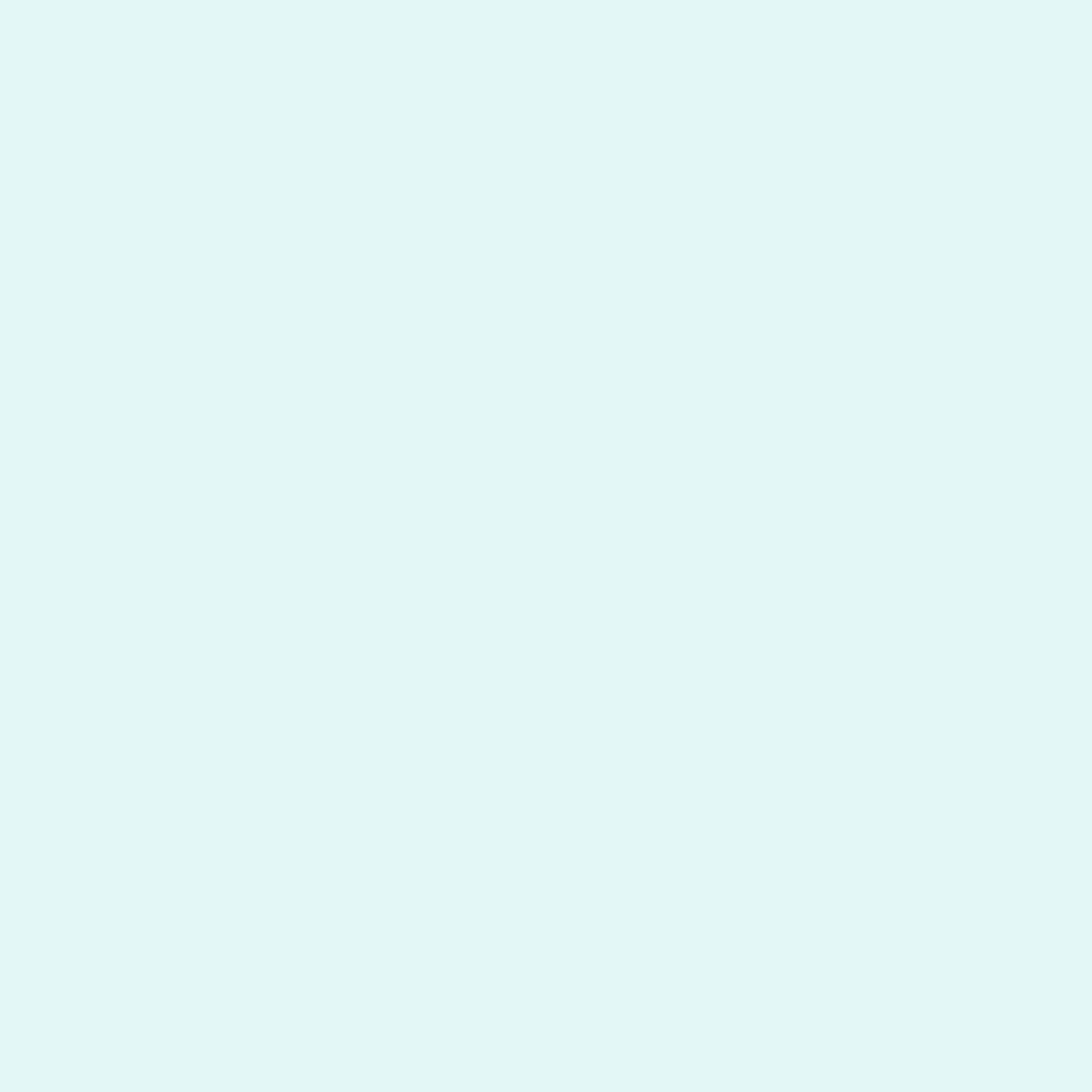 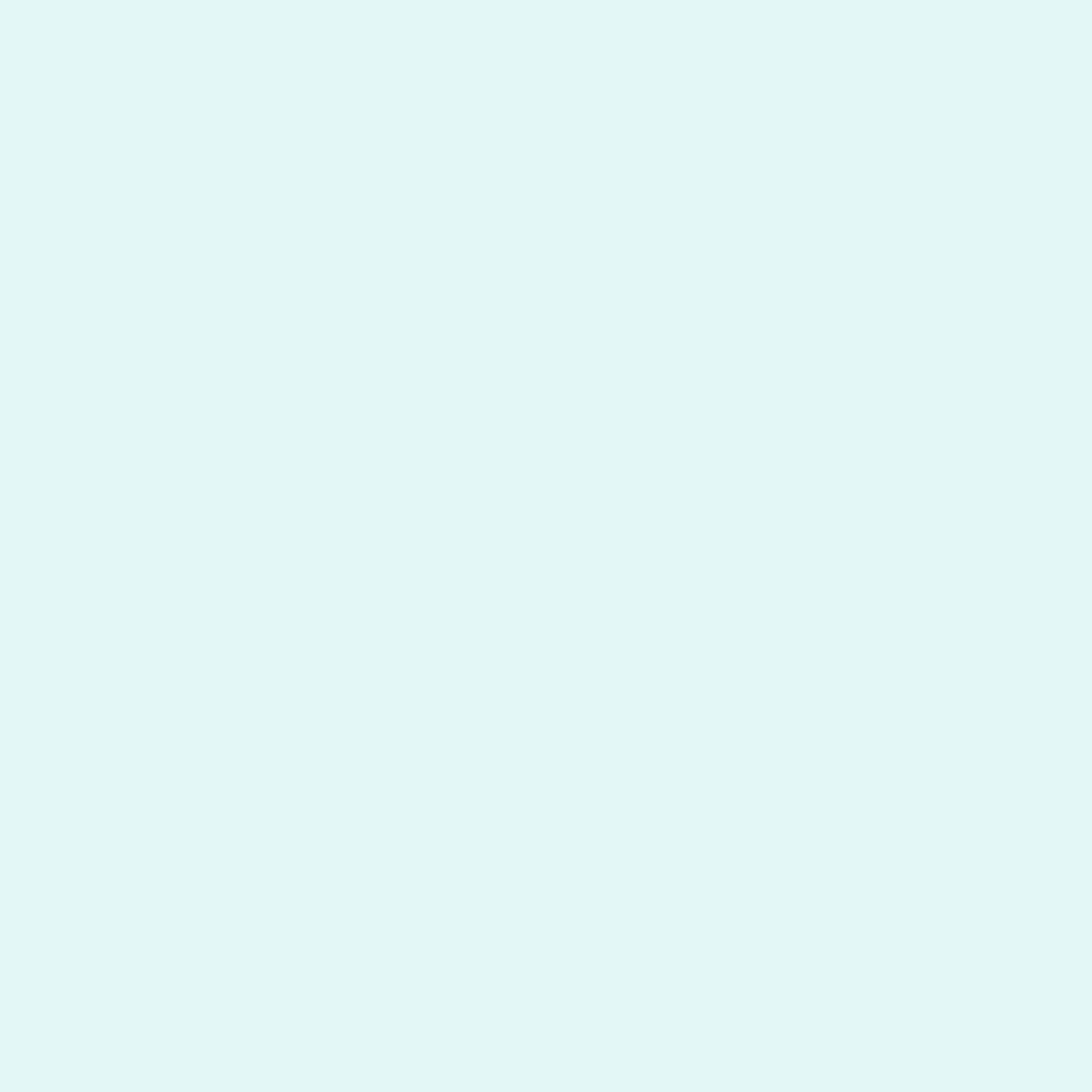 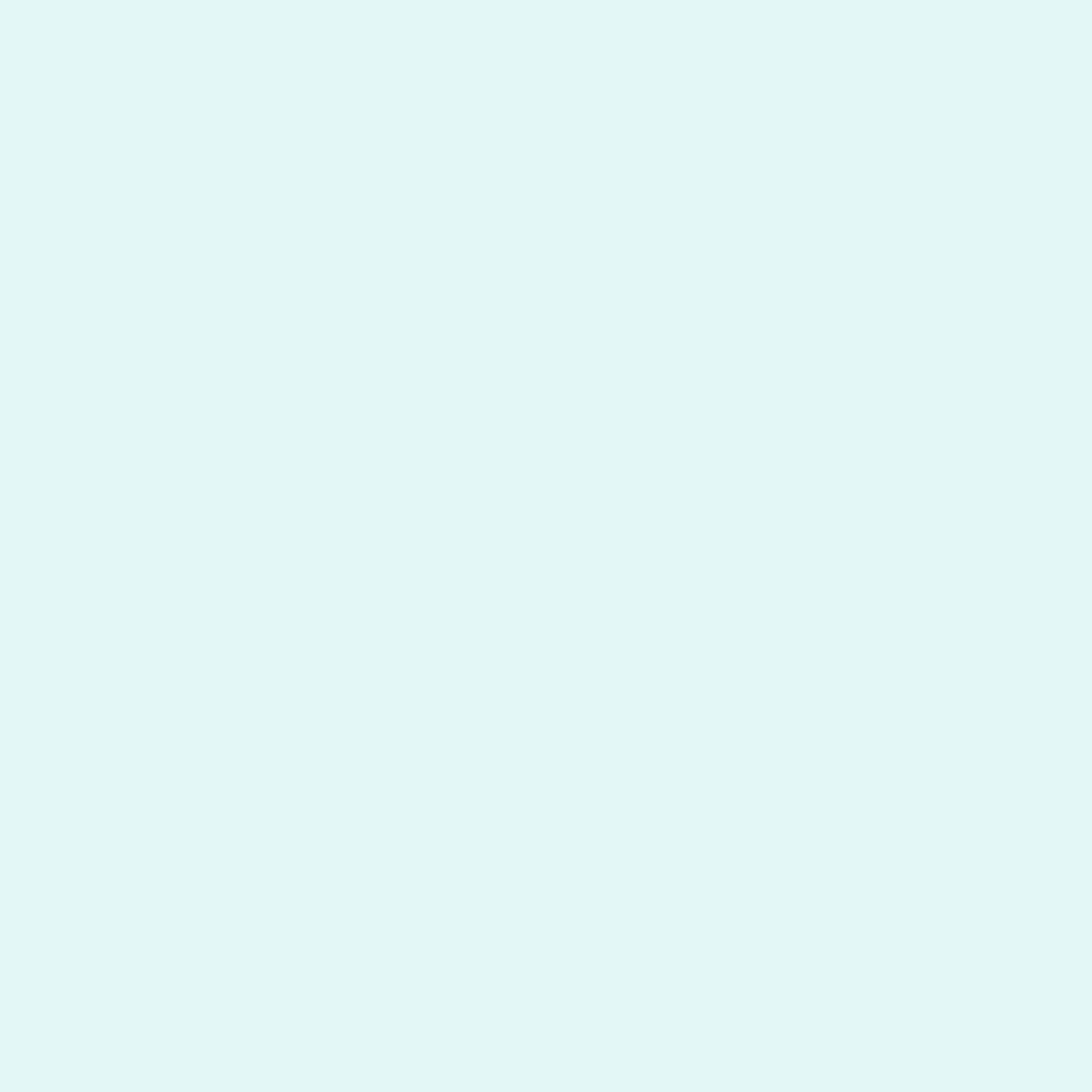 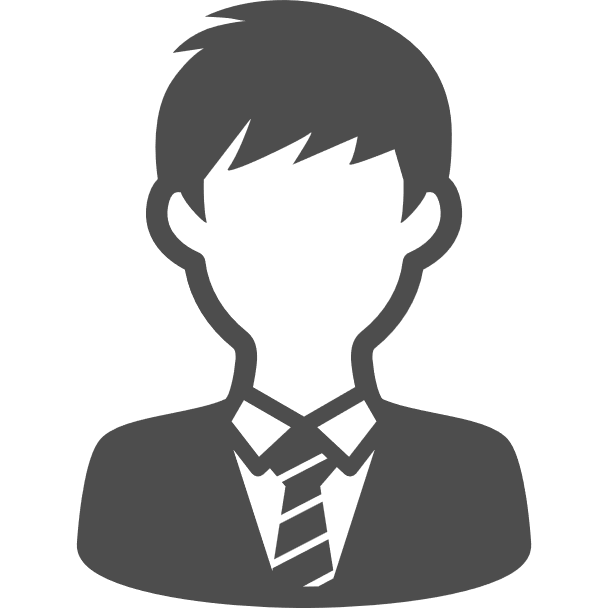 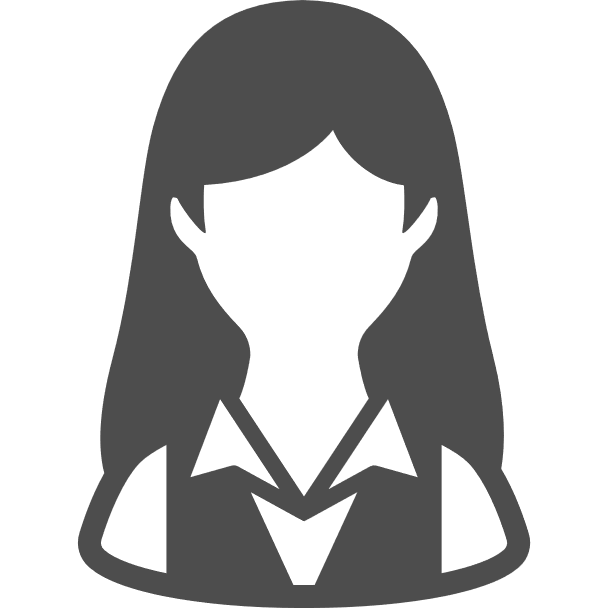 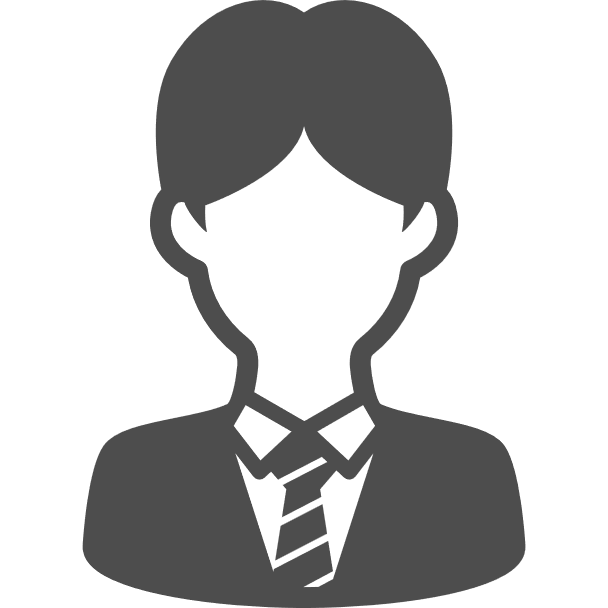 変更事項の決定
総会での議案決議
登記申請の手続き
現在の定款内容を見直し、必要な変更箇所を特定し、詳細を具体化して記録します。その後、新たな変更案を作成します。
作成した変更内容を総会で議案として提出し、過半数以上の出席者からの賛成を得る必要があります。議決の前には、しっかりとした準備が重要です。
定款変更が可決された後は、登記申請書を作成し、必要書類を添えて法務局に提出します。これにより、新しい定款が法的効力を持つようになります。
[Speaker Notes: 手続きは、変更事項の決定、議案作成、総会決議、そして登記申請を通じて行われます。]
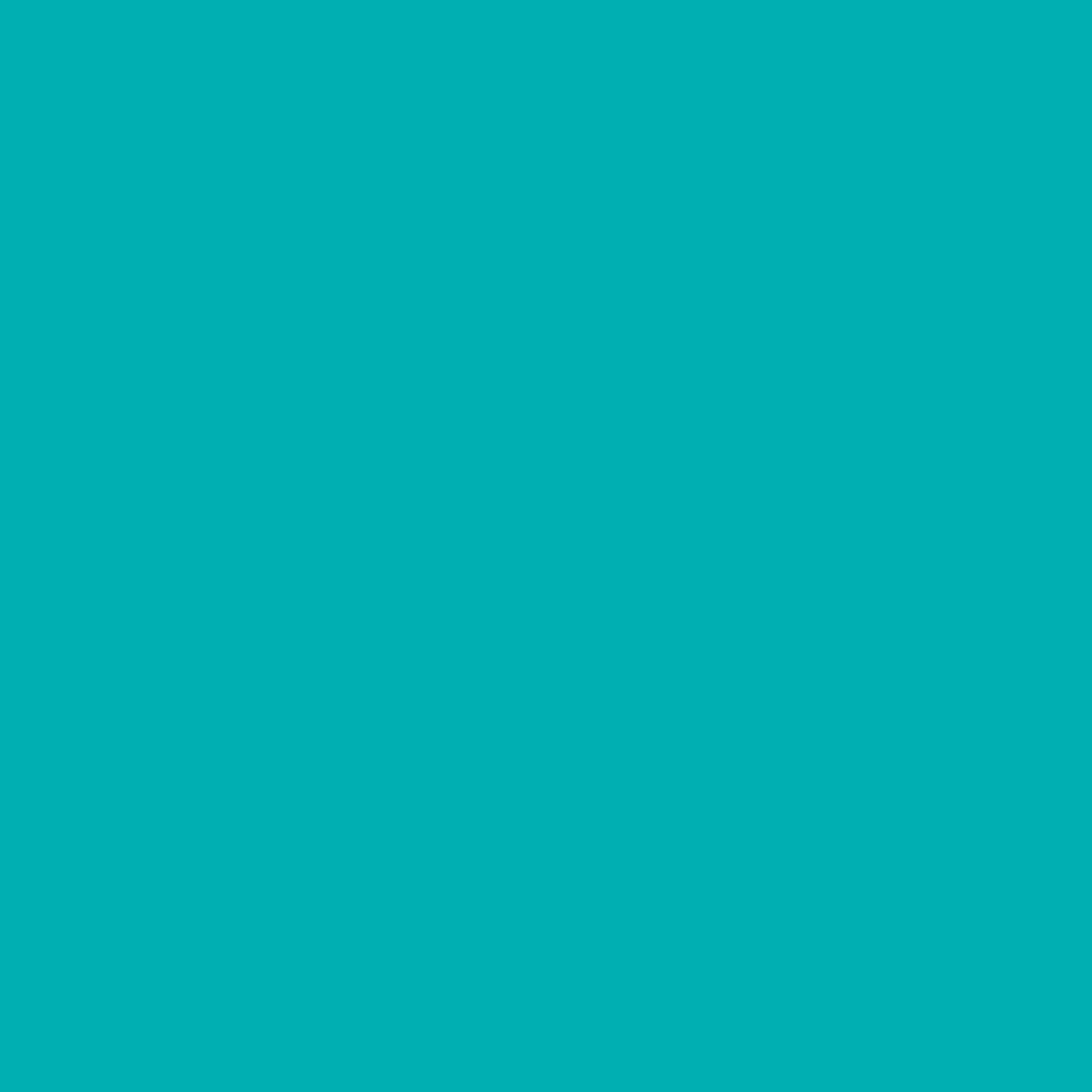 定款変更における注意点
医療法人の定款変更は、医療法の範囲内で行い、法律専門家の指導を得て進めることが重要です。
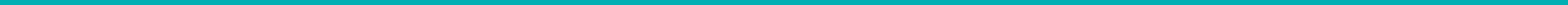 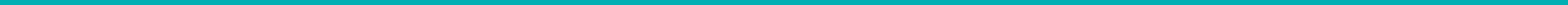 専門家への相談の重要性
法の範囲内での変更
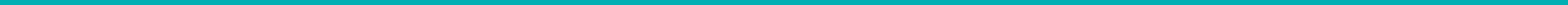 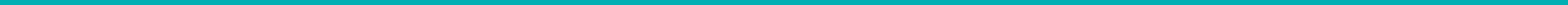 定款変更は医療法の規定に則り進める必要があります。公序良俗に反する変更は認められません。
定款変更は法的手続きが複雑で、専門家の助言を受けながら慎重に行うことが最善です。
[Speaker Notes: 医療法の範囲内で変更し、法律の専門家に相談しながら進めることを推奨します。]
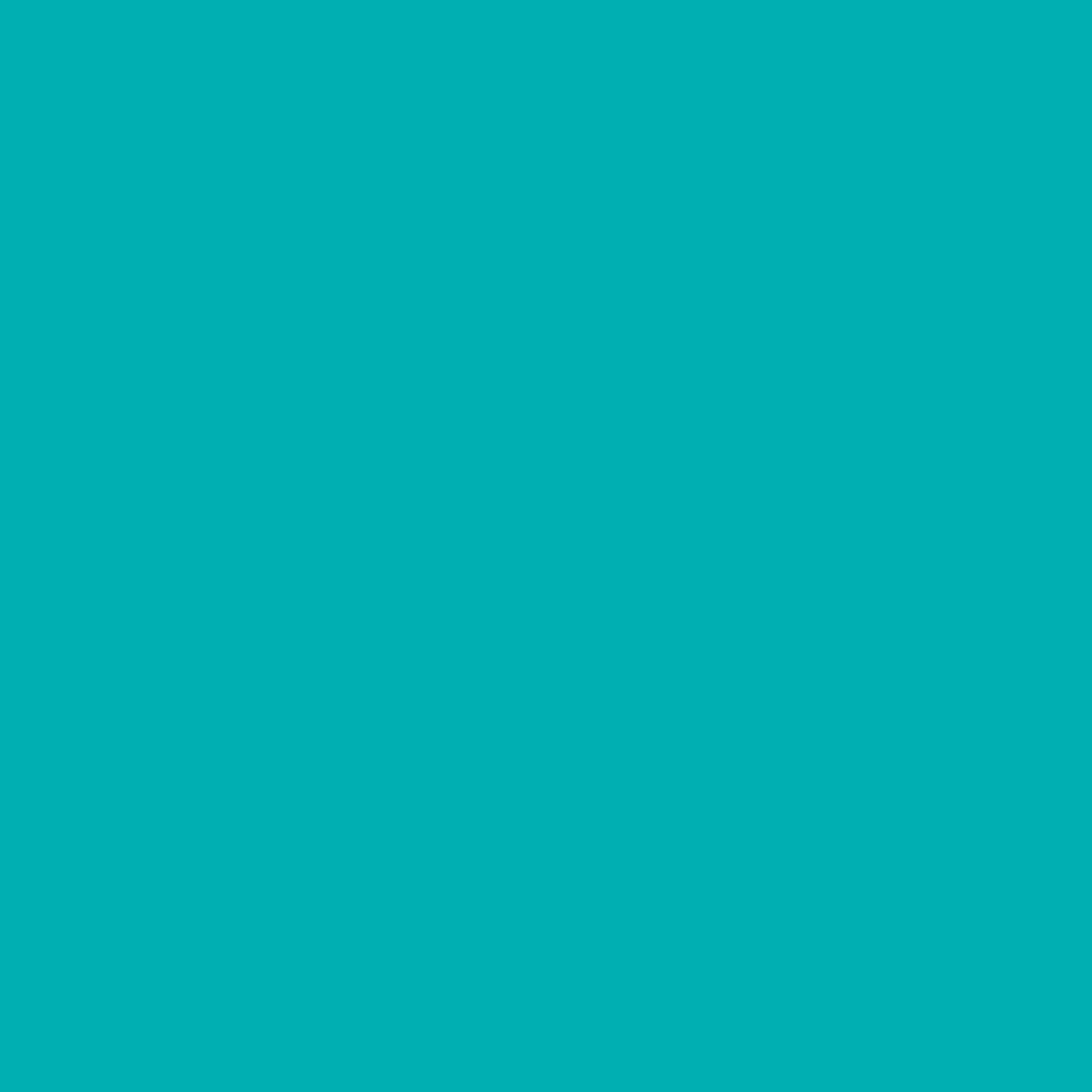 定款変更の事例
定款変更は、事業拡大や役員交代などの目的でしばしば行われます。具体例を通じて理解を深めましょう。
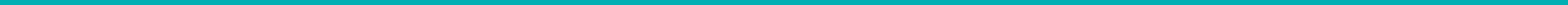 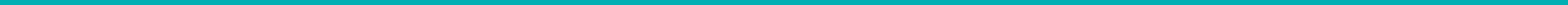 役員交代のケース
事業拡大のケース
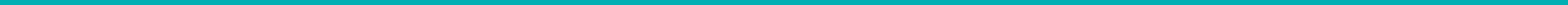 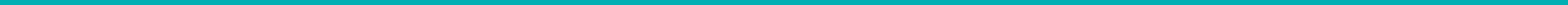 新規診療所の開設や介護事業への参入など、事業拡大を目的とした定款変更が行われることが多いです。これにより、新たな収益源が生まれます。
理事長の交代や理事の増減に伴い、経営体制の刷新を目的とした定款変更が必要となる場面があります。
[Speaker Notes: 事業拡大や役員交代など、一般的な定款変更の具体例を紹介します。]
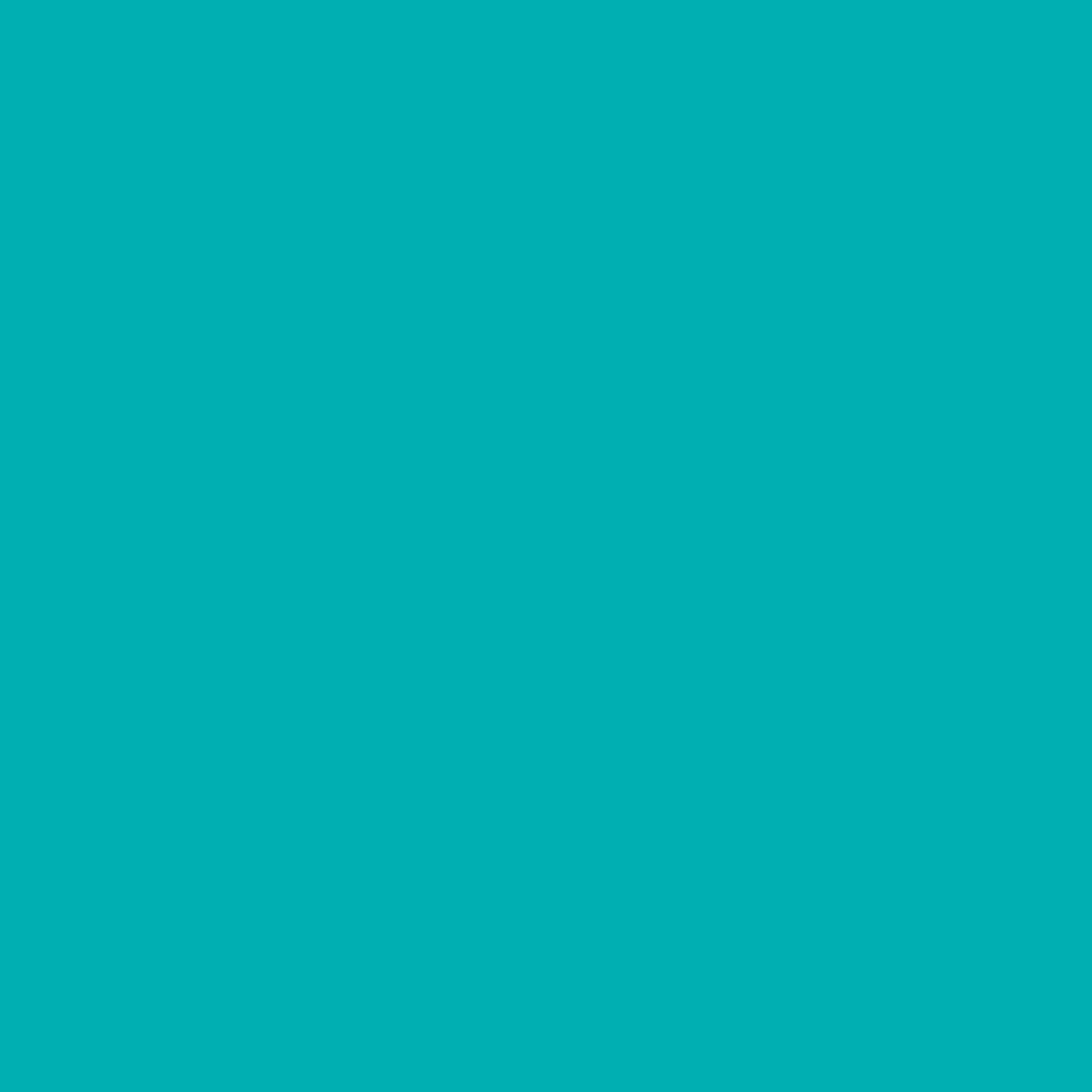 まとめ
定款変更は医療法人の将来に大きな影響を与えるため、専門家の助言が不可欠です。慎重に準備し、的確な対応を行いましょう。
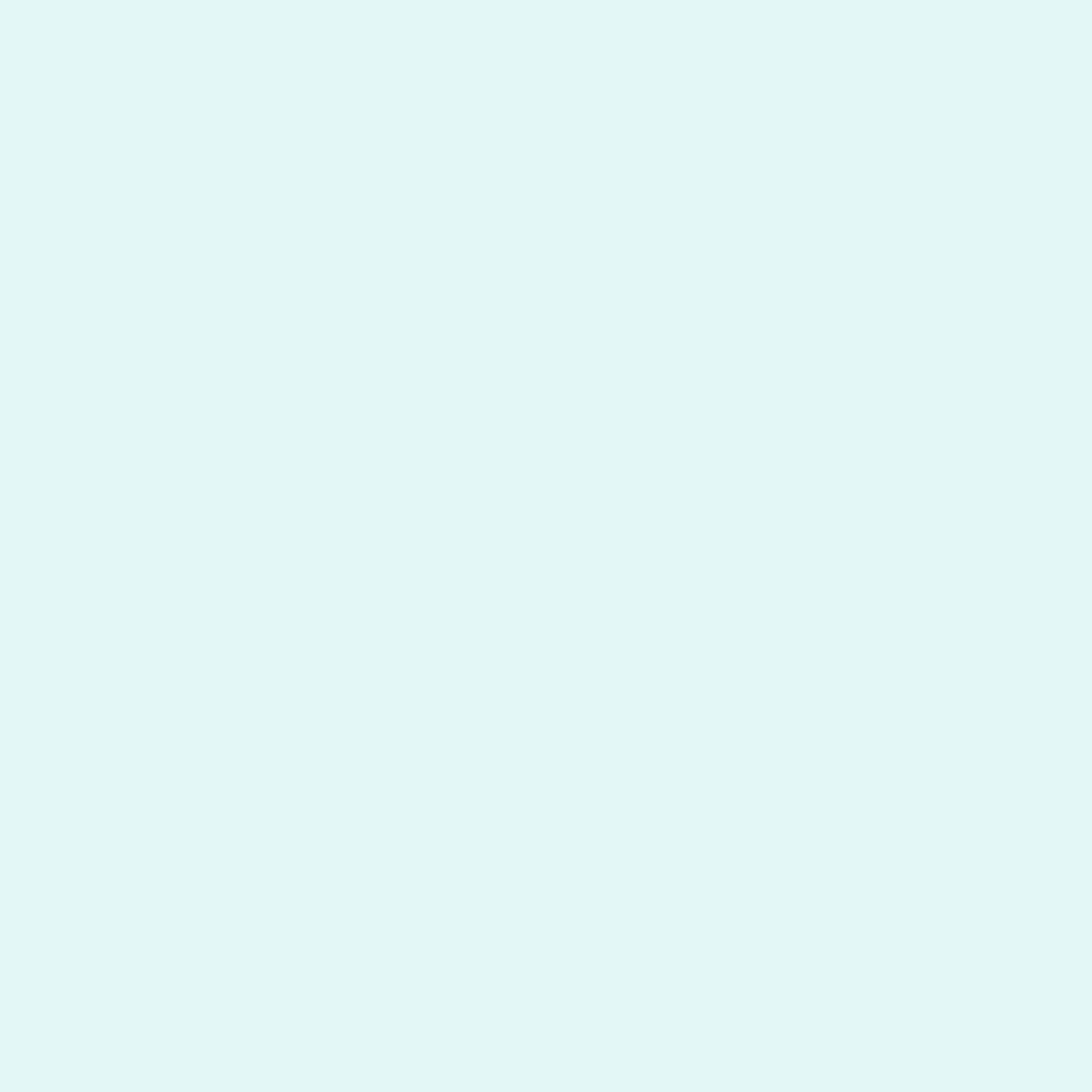 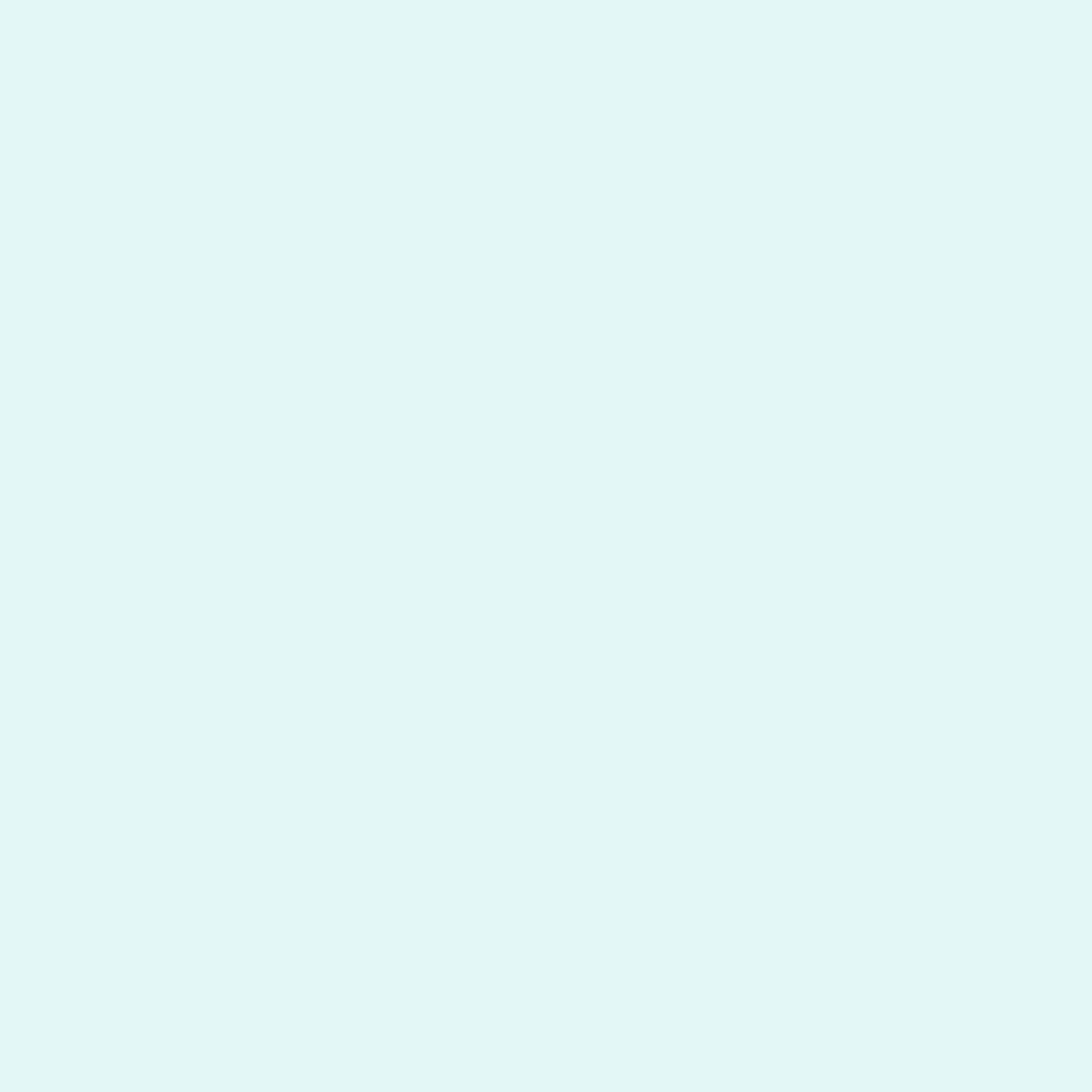 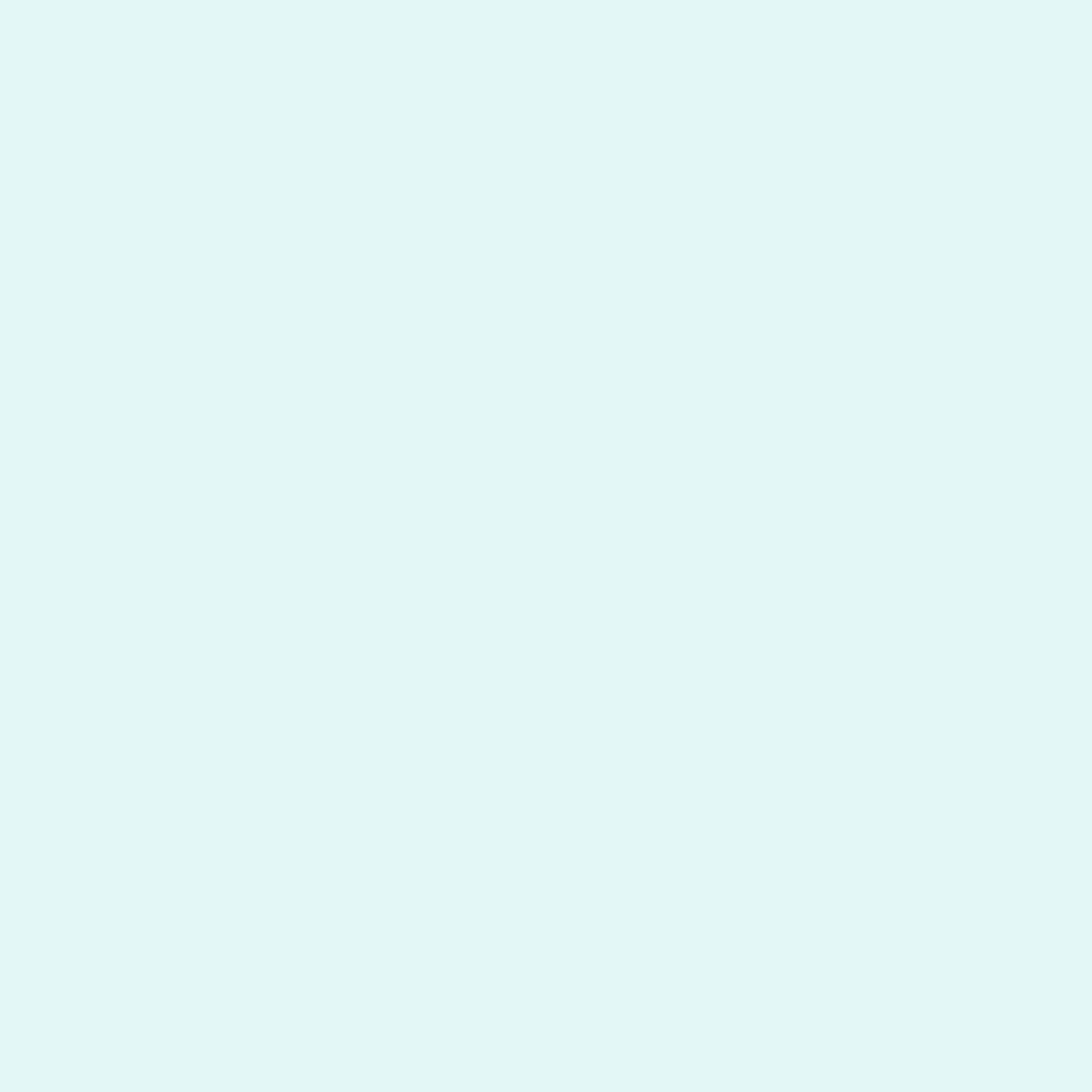 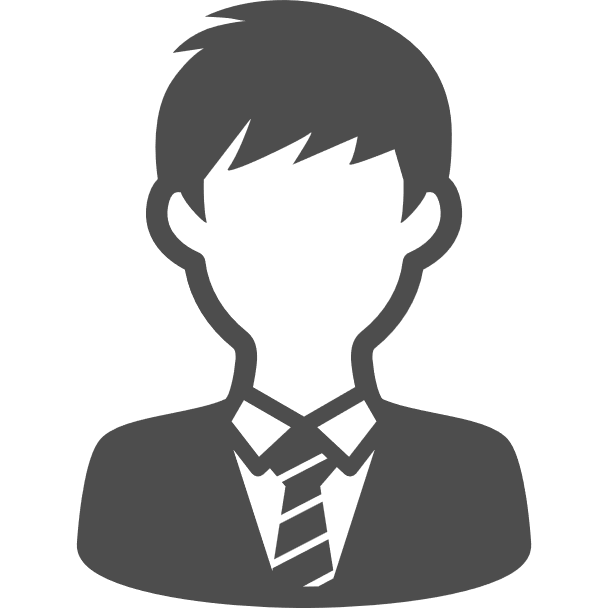 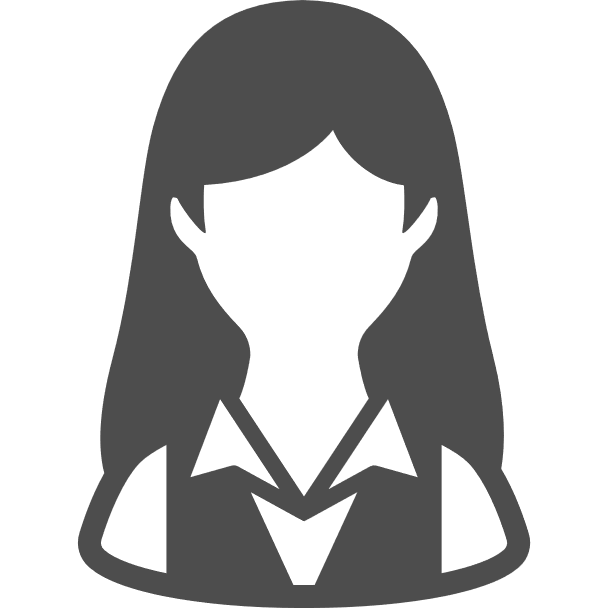 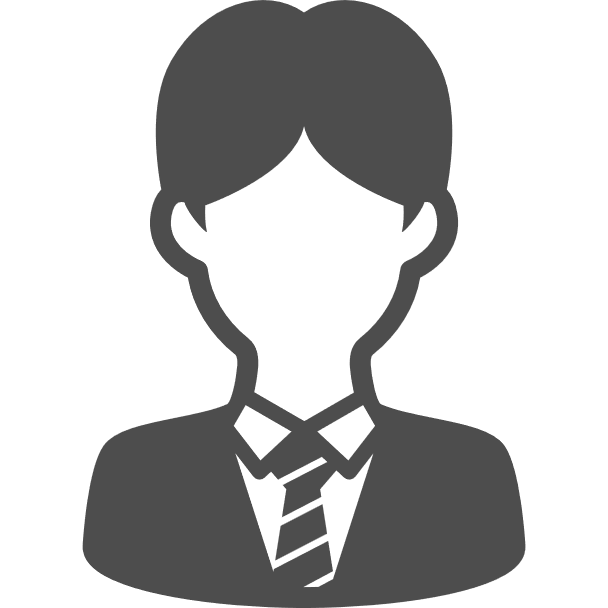 定款変更の影響
専門家の助言の重要性
慎重な準備と対応
定款変更は医療法人の経営や運営方針に根本的な変化をもたらし、事業の方向性を決定します。法的手続きに加え、全体の戦略やビジョンを見直す機会になります。
定款変更の手続きは法律や規制に基づくため、専門家の助言が成功のカギです。弁護士や司法書士に相談することでスムーズな手続きが可能です。
事前に必要な情報を集め、細部にわたる準備を行うことで、円滑で効果的な定款変更を実現します。適切な計画が法人の将来を支えます。
[Speaker Notes: 定款変更は医療法人の将来に影響する重要な手続きであり、専門家の助言が不可欠です。]